Klinger Comments:
Overall, this is well done.
Originally it had a black background.  DON’T EVER DO THAT.  EVER!It doesn’t have to be plain white, like I changed it to, but not black.It now looks a little dry.  Find the right balance.Print it out and see if it looks good.
The font size changes in some slides, don’t do that.  Be consistent.A clean appearance is important.
I like what they put in the comments.  That shows they understood what is going on.
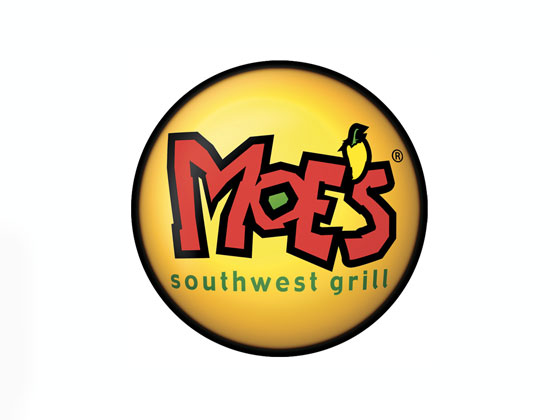 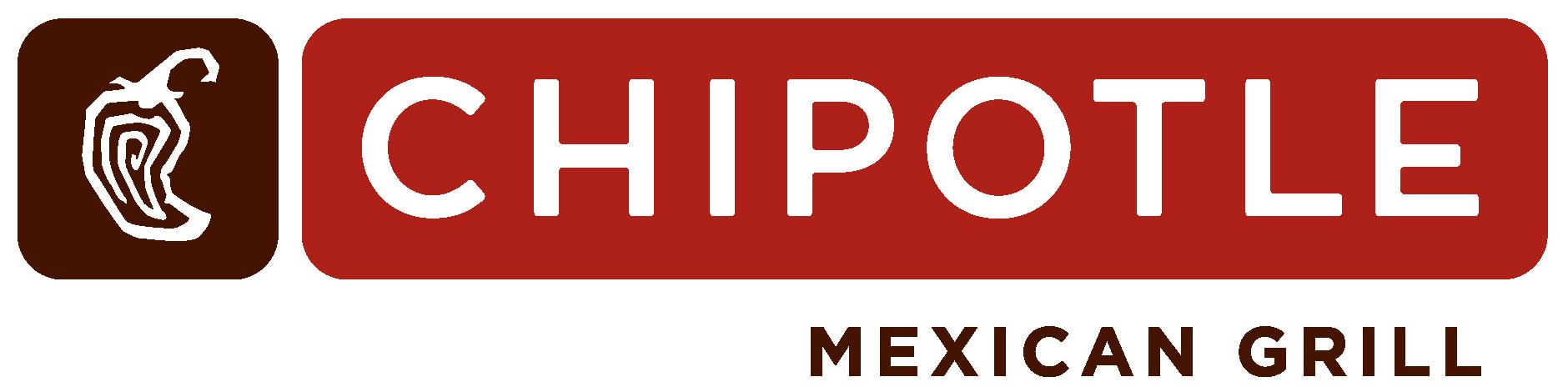 Chipotle VS. Moes
By: Nicole Katz, Kyle Pizzolato, Evan Kalen, Joe Triantis
Company Overview: Chipotle
Founder and CEO, Steve Ells went to Culinary Institute of America
Uses high quality ingredients
Music matters
2,010 stores
Mission statement: “Food with integrity is our commitment to finding the very best ingredients raised with respect for the animals, the environment and the farmers”.
[Speaker Notes: The founder and CEO of Chipotle went to college to be a head chef, but ended up opening a business of his own.
Steve Ells discovered he wanted Chipotle to represent antibiotic, all natural raised meat after he tasted all natural meat compared to cheaper meat.
Chipotle has an artist whose job is dedicated to making and updating playlists of music to be played in Chipotle. Chipotle takes a lot of consideration into what kind of vibe/atmosphere their store represents.]
Company Overview: Moes
Fresh and healthy ingredients
Partnered with BJ’s Wholesale Club
Enthusiastic welcome
600 stores
Mission statement: “To provide a one-of-a-kind experience that energizes everyone with an enthusiastic welcome, exceptional service, awesome food, killer tunes, and an unforgettable time”.
[Speaker Notes: The company has cage-free/steroid free chicken, the steak is grass fed, and the tofu is organic. Moes caters to their guest who are vegetarians by having strict corporate policies of grilling vegetables on a separate grill than meat.
Moes is partnered with BJ’s wholesale club to provide prepared foods such as tacos, empanadas, and guacamole to consumers.
Moes is known for yelling, “Welcome to Moes!” when their guests walk through the front door. Corporate demands that employees must yell this in order to create the the proper environment that Moes is supposed to have. The President of Moe's values an upbeat, energetic environment, and he wants his customers to have fun.]
Corporate Policies: Chipotle
Temperature checks prior/post peak times
SSR: Oversight/SOPs
Store cleanliness
Employee hygiene
Dress Code
[Speaker Notes: Chipotle puts a big emphasis on keeping their ingredients as fresh as possible. Temperatures are constantly being checked throughout the day but the two most important times that corporate cares about the most is prior and post peak times. If any ingredients do not meet standards it is immediately disposed of. 
SSR is the corporate company that oversees chipotle and its operations, they make the rules and guidelines that each store must follow such as employee hygiene and what the employees can and cannot wear to work. 
Some other rules that chipotle and corporate take very seriously is how the store is maintained throughout the course of a day. Tables must be cleaned and wiped as often as possible. Also the equipment that is used all day long such as soda machines must be regularly cleaned to stop the spread of bacteria.
These basic rules on cleanliness also extend to employees as well.  Things like hairnets are required, and fake nails are also not recommended.  Furthermore, any employee who has come down with some kind of sickness must take a minimum of three days off work.
Chipotle’s employees are given a dress code they have to follow.  Specifically, this requires them to wear shirts and hats branded with Chipotle’s logo, and jeans.  Anyone with longer hair has to keep it in a bun.]
Corporate Policies: Moe’s
Manager certification/online training 
Cleaning day & night
“Do not close stores early”
Meals prepared in 3 min and 30 seconds
Dress code
No sickness
[Speaker Notes: Upper management for Moe’s likes to have their employees trained prior to employment by using online training, the online training helps save time and money by not having actual employees train future employees they simply watch videos.
Moe’s just like chipotle takes sanitation very seriously, Moe’s cleans their restaurant two times a day once during the day and once at night.  Besides these two scheduled cleanings, Moe’s employees are also expected to clean the store during slow times as well.  
Moe’s has very strict rules regarding when the stores can close
One thing Moe’s strides for that chipotle does not is having customers in and out of the store in 3 minutes and 30 seconds, to ensure they have a good experience when they are there. 
Moe’s also has a dress code, they specify that their employees wear black shirt with their logo, along with jeans or black formal pants.
Similar to Chipotle, Moe’s also wants sick employees to not come to work, though they did not specify that it was a mandatory requirement to take sick days]
Corporate Culture
Chipotle
Corporate is very strict
Hygiene/sanitation important
Efficiency
Top performers
Moe’s
Corporate visits occasionally
Hygiene/sanitation important
Interpersonal skills
Speed of delivery
[Speaker Notes: Corporate shows they value their franchising stores by investing their time into making frequent visits to each store. Chipotle wants to ensure that their corporate policies are being followed, therefore they insist on sometimes weekly visits depending on the location. However, at Moe's, we were told that corporate visit occasionally to ensure guests are being greeted properly, and employees have a an upbeat attitude.
Hygiene and sanitation are important factors in both stores. Employees must have their hair in a bun, and both companies require employees to wash their hands hourly, or when they move from stations. Fake nails are not allowed, and a dress code is required for both companies as well.
Chipotle values effective and efficient employees, because they want the line to move as quickly as possible. However, at Moe's, interpersonal skills are expected among employee/guest interactions.  Moes values friendliness and an upbeat environment, they want their customers to enjoy their time, and not to feel like they are rushed out of the store. They want their guests to feel special and important.  However, that does not mean that Moe’s takes their time with orders.  As mentioned in their company overview, they like to get people food within 3 minutes and 30 seconds.
The manager of Chipotle went as far as to describe the company's culture as: “a team of top performers in power to achieve great things, whether it is the best customer service, or the best meals one can buy.”  Moe’s manager was far more technical on his description of the company's culture, making no similar grandiose statements]
Trends: Reward Program
Chipotle
Temporary rewards program (Chiptopia)
Free membership 
Exclusive coupons to members
Different statuses can be achieved through each purchase
Status offers certain rewards like free entree
Moe’s
Offers customer loyalty program (Rockin’ Rewards)
Free membership
Exclusive coupons to members
1,000 points=$10 credit
[Speaker Notes: Chipotle offered a rewards program in order to gain back their customer base after an e-coli incident. The rewards program was offered over the summer between July through the end of August. Every customer in the month of July received a rewards card, which kept them coming back. Their next visit they received a free order of chips and guacamole, and the rewards increased every visit. 
Moes offers a continuous customer loyalty program. It is free to sign up online, and the program offers a free bowl of queso just for signing up. They offer exclusive coupons like birthday rewards. In addition, every 1000 points spent means that the customer receives a $10 credit toward their next meal. This keeps customers coming back, and rewards them for just spending money at their restaurant.]
Trends: Ordering ahead of time
Moes
Has App but…
Online ordering
Chipotle
Has App
Online ordering
[Speaker Notes: A big thing in the food industry as a whole right now is the ability to order your food before you ever enter a store.  Both Chipotle and Moe’s are taking part in this trend.  Chipotle offers ordering on their online site, as well as through their mobile app.  While Moe’s does allow you to order from their website and also has an app, their app does not allow ordering, and is mainly for the rewards program.]
Trends: Natural ingredients
Chipotle
Over the past few years they have geared their strategy more towards organic and healthy alternatives.
Moe’s
Grass fed meat 
Organic tofu
Hand crafted guac
[Speaker Notes: Chipotle takes pride in what they serve to their customers, they now serve organic ingredients in which they get from the best farms possible to ensure that it is both healthy and safe. 
Moe’s most important corporate policy is that all of their meat and produce is organic and locally grown]
Manager Summary
Chipotle:
Mid to late 20’s
Task oriented 
Confident 
Knowledgeable
Knows when to delegate
Moe’s:
Mid to late 20’s
Interpersonal skills
Low Confidence
Knowledgeable in store duties
Few responsibilities
[Speaker Notes: Chipotle : The manager at chipotle was young but looked like she was effective and efficient at her job we believe that she played a minimal role in the company's business and finance decisions but her main task as a manager was to oversee all of the employees and enforce corporate rules to ensure that everything is being run as corporate wants it to be. 
Moe’s: The manager at Moe’s was a young man around the ages of 25-30. He seemed to be confused by the questions that we asked and was a bit lazy. He is having trouble finding workers to work for him and we believe that is due to his lackluster management style that came across during the interview. He doesn’t seem to understand what corporate policies are more important than others and has a disconnect from corporate.]
Manager Evaluation
Chipotle:
Inexperienced 
Well liked by employees
Has potential 
Good at enforcing some corporate policies
Moe’s:
In-experienced
Laissez faire
Low potential
Needs to be more invested
[Speaker Notes: Chipotle: this manager seemed rather inexperienced and somewhat new to the job, she didn't know some things about the corporate company or some of the business aspects of running the store but she was dedicated and showed potential. The employees at chipotle seemed to get along with each other and the manager had strong relationships with each one. Some things that we noticed is that the store is probably not as clean as it should be, for example some of the tables were dirty and not cleaned the floors could have been cleaner especially under the tables and soda machines.
Moe’s: The manager seems to not manage very much, or work very hard. When we went in for the interview he was sitting at a booth while their was one person running their line. He seemed very confused by the questions we have asked, and seems to have a big area for improvement as a manager. He seems to not fully understand exactly what needs to be done in the store.]
Areas for Improvement
Chipotle:
Customer Turnover
Moe’s:
Expand ordering
[Speaker Notes: Right now, Chipotle is not overly efficient in how quickly it can get customers in and out of the store, leading to a potentially long line during peak hours.  In order to improve this, Chipotle could attempt to instill a culture that encourages speed, similar to Moe’s “3 minutes and 30 seconds” objective.  Another way they could improve customer turnover is by adding another register, or by adding more employees to the food making process so they can divide each meal up into certain parts that certain employees do (like an assembly line).

Considering Moe’s not only already has online ordering, but also has an app, they should also take the next logical step and integrate their online ordering into their app.  This would not only increase the amount of people potentially ordering from their business, it may also expose more people to their rewards program, which is the current focus of the app.]
National Store Differentiation
More bureaucratic
Uniform branding
Special Offers 
Online ordering
[Speaker Notes: National stores are more bureaucratic than the privately owned stores we previously researched. There are corporate policies that must be followed at every store because keeping the image of the brand consistent nationally is challenging but essential. The stores in our last project did not have to be consistent because there were not any other locations. 

A common difference between small businesses and corporations is that larger companies tend to have their employees wear their logo on their shirt, or some other kind of branding, whereas many small businesses do not.  This is true compared to the two frozen yogurt companies we looked at in our last homework, which allowed more varied clothing.  That being said, this isn’t a rule per say, as some small businesses do elect to create branded clothing for their employees, and on the flipside, some large companies (like patagonia) allow their employees to wear whatever they want.

Big franchised companies tend to try and make the customer experience as quick and easy as possible. Corporate companies like Chipotle and Moe’s tend to offer more rewards and special offers to their customers unlike smaller establishments who are trying to make the most profit. 

Also, companies like chipotle tend to have online ordering apps which improves customer experience, on the other hand smaller businesses tend to not have these type of things due to lack of funds, but they try and make up for it by making the customers experience as best as possible.]
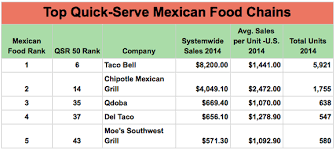 Works Cited
https://www.fool.com/investing/high-growth/2015/08/29/can-you-believe-this-is-americas-favorite-mexican.aspx
https://www.moes.com/food/honestly-awesome-food/